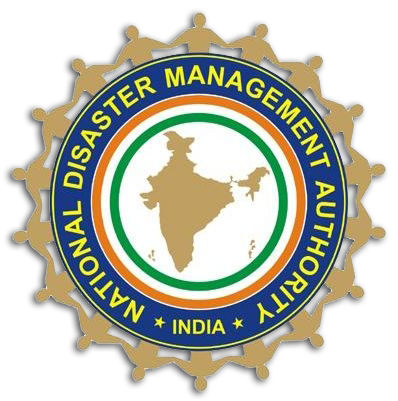 N C R M P  Phase-II
8th Project Steering Committee Meeting 
19thJanuary 2018
1
NCRMP Phase II
6 States - Goa, Gujarat, Karnataka, Kerala, Maharashtra & West Bengal.



Outlay:  Rs 2361.35 Cr.(GoI: Rs.1881.20 Cr, State: Rs. 480.15 Cr.) 



Commenced on 24th July 2015 with closure stipulated by 31st March, 2020.
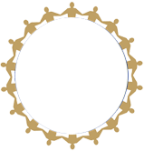 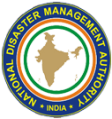 2
AGENDA ITEM (I) FINANCIAL MANAGEMENT   Outlay/Expenditure/Unspent Balance
1/5
Goa 
Outlay: Rs 140.00 Cr ;		       Released: Rs 24.16 C
	(GoI 112.25 State 27.75)                        (GoI 24.16 State: NIl )
Expenditure: Rs Cr 1.24                         Unspent balance: Rs  22.92 Cr
         (GoI: 1.24State:Nil)                                (GoI:22.92; State Nil)
                                                            
II. Gujarat
Outlay: Rs 618.50 Cr;                              Released: Rs 210.45 Cr
  (GoI:476.00  State:142.50)                     (GoI:175.02 State: 35.43)
Expenditure: Rs 149.15 Cr                      Unspent balance: Rs 61.30Cr
  (GoI: 113.72 State:35.43)                        (GoI: 61.30; State: Nil)
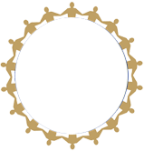 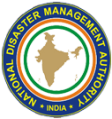 3
AGENDA ITEM (I) FINANCIAL MANAGEMENT   Outlay/Expenditure/Unspent Balance
2/5
III Karnataka 
Outlay: Rs 128.20 Cr;		    Released: Rs 12.45 Cr
  (GoI 99.90 State 28.30)                      (GoI 12.45 State: Nil )
Expenditure: Rs 0.76 Cr                      Unspent balance: Rs 11.69 Cr
  (GoI: 0.76 State:Nil)                            (GoI:11.66; State Nil)

IV. Kerala
Outlay: Rs 158.95Cr;                          Released: Rs 6.44Cr
  (GoI:124.95  State:34.00)                   (GoI:6.44 State: Nil)
Expenditure: Rs 1.01Cr                       Unspent balance: Rs5.43Cr
  (GoI:1.01 State:Nil)                             (GoI: 5.43 State: Nil)
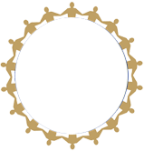 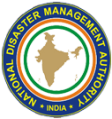 4
AGENDA ITEM (I) Financial Management  Outlay/Expenditure/Unspent Balance
3/5
V Maharashtra
Outlay: Rs 397.95 Cr;		    Released: Rs 34.12Cr
  (GoI 313.20 State 84.75)                     (GoI 34.12 State: Nil )
Expenditure: Rs 3.10 Cr                      Unspent balance: Rs 31.02Cr
  (GoI: 3.10 State:Nil)                            (GoI:31.02; State Nil)

VI. West Bengal
Outlay: Rs 705.45Cr;                            Released: Rs 462.98Cr
  (GoI:542.60  State:162.85)                  (GoI:385.58 State: 77.40)
Expenditure: Rs 316.86 Cr                  Unspent balance: Rs146.12Cr
  (GoI:239.46 State:77.40)                     (GoI: 146.12; State: Nil)
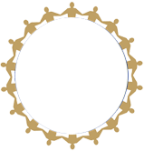 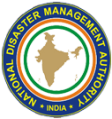 5
AGENDA ITEM  (I): FINANCIAL MANAGEMENT 
Release/Expenditure/Unspent  Balance
4/5
Rs in Crores
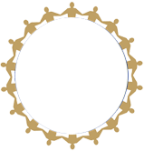 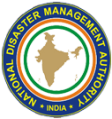 6
AGENDA ITEM  (I): FINANCIAL MANAGEMENT 
Release/Expenditure /Unspent Balance
5/5
Rs in Crores
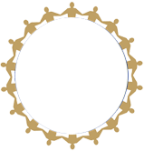 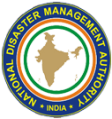 7
AGENDA ITEM (II)- FILLING UP VACANT POSITIONS IN SPIUs
Standard Staffing Pattern  And Current Position
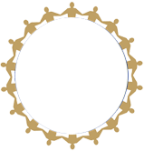 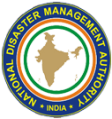 8
Contd..
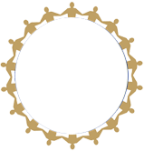 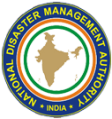 9
AGENDA ITEM (III): COMPONENT  A      		    Early Warning Dissemination System(EWDS)
Goa: TCIL appointed as Knowledge Partner (May 2017) . Survey work in progress. Combination of Satellite Technology and DMR Technology Option  finalised.


Gujarat: KPMG Knowledge Partner. Satellite based modified Technology finalised. RFP under finalization


Karnataka: TCIL engaged as  Knowledge Partner (December 2017).Survey work being taken up  by TCIL.


Kerala: TCIL  Knowledge Partner. However, contract agreement not yet signed.
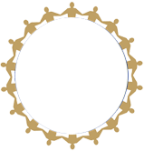 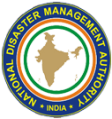 10
Contd..
Maharashtra: TCIL engaged  as Knowledge Partner . Kick-off meeting  held on 30th Nov, 2017. Technology Option  getting finalised. RFP/ Award of work by April, 2018.


West Bengal: RFP floated to engage Knowledge Partner. Bids under evaluation. 

              
	TIMELINE FOR  RFP/AWARD OF WORK FORSUPPLY/COMMISSIONING 	   			OF EWDS?
11
AGENDA ITEM (IV) COMP. B : CYCLONE RISK MITIGATION INFRASTRUCTURE             Physical Progress- GOA
1/6
MPCS (16 Nos.)  : One MPCS under construction , Tenders under evaluation for 7 sites. Timeline for finalisation? 
      -Tenders for remaining sites to be floated  by February ,2018.

Roads :  (30 Kms) : Dropped, keeping in view availability of  good network. Savings to be utilised  for other works under Component B.

Saline Embankment (2 no/13km) :  Design of the Diwar Bund  finalized by World Bank. EIA /SIA study  completed and report under review by Bank.
	
Underground Cabling :  (25 Km)  Site for Underground Cabling identified at Anjuna Beach. DPR  prepared by Discom  is under review with SPIU for compliance of  World Bank observations (since last 4 months). EIA/SIA  underway.
     			Timeline for Finalisation of DPR/ Tendering    ?
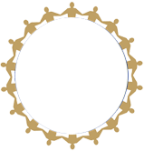 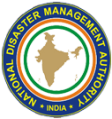 AGENDA ITEM (IV) COMP. B : CYCLONE RISK MITIGATION INFRASTRUCTURE             Physical Progress- GUJARAT
2/6
MPCS  (100 Nos.): 22 completed; 4 under construction;28  tenders  under evaluation  ( to be awarded by end of January, 2018);46 to be tendered out by end of January, 2018.

Status of handing over of completed cyclone shelters, formation of CSMMC, provision of Corpus fund?

Roads (43 Nos/156.74km.) : 27 Nos/99.53 km  completed.  12 no/ 52.12 km under construction . Tenders to be invited for 4 roads by end of January, 2018.
       
Underground Cabling (430 km)  :. EIA/SIA study under progress. Report submission to World Bank by 10th Feb 2018. DPR  preparation to follow.
       
			Timeline for finalisation of DPR?
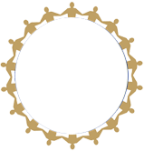 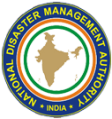 AGENDA ITEM (IV) COMP. B : CYCLONE RISK MITIGATION INFRASTRUCTURE             Physical Progress- KARNATAKA
3/6
MPCS (10Nos.):7 MPCS under construction .Tenders for all other sites of MPCS will be issued shortly.

Roads (48Kms)-15 roads of 43km length awarded. Balance roads under finalisation.

Bridges (2)- Structural Design reviewed by World Bank.DPR to be submitted by State. 

Saline Embankment (7 Kms)-Revised design for Manikatte Saline Embankment under review with SPIU for compliance of observations of World Bank. Tenders under evaluation for engaging EIA/SIA Consultant for Bridges and Saline Embankment
                     
		Timeline for finalization of DPR/Award of Work??
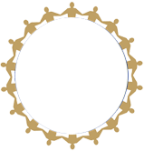 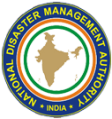 14
AGENDA ITEM (IV) COMP. B : CYCLONE RISK MITIGATION INFRASTRUCTURE             Physical Progress- KERALA
4/6
MPCS  (27 Nos.)  :

 Architectural Drawings for 03 Sites approved by World Bank

14 more Architectural Drawings prepared.

DPR for Mararikulam site under review with SPIU for compliance of observations of  World Bank.


			Timeline for finalisation of DPR/ Award of Work??
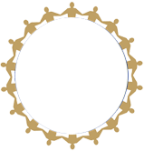 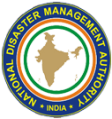 15
AGENDA ITEM (IV) COMP. B : CYCLONE RISK MITIGATION INFRASTRUCTURE             Physical Progress- MAHARASHTRA
5/6
MPCS (13 Nos.) :DPR for Saitwade under preparation,  bid documents  to be uploaded on STEP by SPIU and to be tendered out by February, 2018. Tenders for 2 other sites  also to be floated by  15th March, 2018. Site selection process in progress for remaining sites.

Saline Embankment (8 no./50 Kms.) : Re-alignment survey completed & EIA/SIA study  report being revised, based upon which DPR to be modified.  All 8 sites to be tendered out by 15th March,2018.

Underground Cabling (130 Kms.) :Consumer survey completed for Alibagh, Ratnagiri and Satpati towns. CRZ obtained for Alibagh.DPR  and bid documents of Alibagh  to be shared with World Bank after incorporating technical suggestions. Tenders for Alibagh to be floated  by 15th February,2018.. CRZ clearance for Ratnagiri and Satpati towns under process and to be tendered out by 7th March,2018
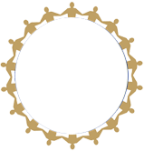 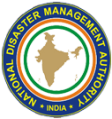 16
AGENDA ITEM (IV) COMP. B : CYCLONE RISK MITIGATION INFRASTRUCTURE             Physical Progress- WEST BENGAL
6/6
MPCS(150 no)- All works awarded.  Work under progress on 146 sites. 4 sites dropped due to non-availability of land; 41 MPCS at finishing stage. 

     Got clearance for the grant of Rs 5 Lakh per MPCS.
      Formulated Procedure for formation of Multi-Purpose Cyclone Shelter Management & Maintenance Committee along with Bye Laws.


Underground Cabling (60 Kms)-Tenders for  UGC of Digha city  under evaluation.
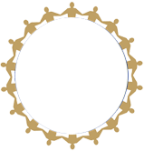 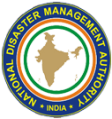 17
AGENDA ITEM (V) : COMPONENT C
1/4
Technical Assistance
I. Multi Hazard Risk Assessment (MHRA) Study  
Web-based Composite Risk Atlas (CRA) was developed earlier on  deterministic model.Phase-II MHRA will be probabilistic modelling. 
RFP invited- Tenders under technical evaluation.

II. National Seismic Risk Mitigation Project (NSRMP)
ToR reviewed by World Bank-EoI  invited.

III. Hydro-meteorological Resilience Action Plan (HMRAP) 
ToR prepared  and  referred  to World Bank for concurrence.

Benefit, Monitoring & Evaluation (BME) study
EoI invited- received EoIs under evaluation.
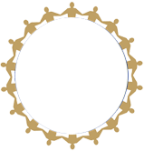 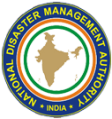 18
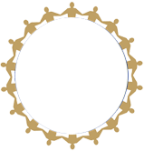 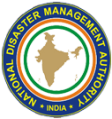 AGENDA ITEM (V) : COMPONENT-C
2/4
V. Training and Capacity Building:
i)    Shelter Level Training for Community
Cyclone Shelter Management & Maintenance Committee.
Training on Shelter Management, Record Keeping, First Aid, Search & Rescue and refresher training.
Corpus Fund, Task Forces for each MPCS.

Capacity Building of Govt. Officials

5 Training for Trainers (TOT) modules developed and Operational Plan chalked out in Phase I in five priority sectors (Health, Education, Rural Development, Panchayati Raj Institutions, Urban Local Bodies).
19
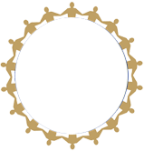 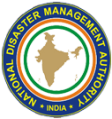 AGENDA ITEM(V) : COMPONENT-C
3/4
Modules designed to train Govt. Officials to prepare sector specific Disaster Management Plans utilising Risk/Vulnerability Assessment at State/District/Local Level.



5 National ToT training conducted during January – March 2017 by NIDM. A total of 76 officials participated in the 5 National TOT programmes from 21 States, out of which 48 were from 8 NCRMP States .



			State wise allocation of funds under consideration.
20
4/4
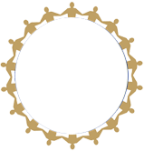 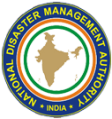 AGENDA ITEM(V) : COMPONENT-CProposed State Wise Budget Allocation                                                                                     Rs. in Cr.
21
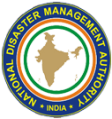 AGENDA ITEM (VI) : STATUS OF EXTERNAL AUDIT(2016-2017)
External Audit Reports received from PMU/All States except West Bengal . Reports shared with World Bank.
West Bengal to expedite report submission.
22
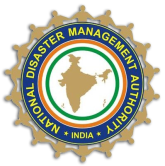 Thank You
23
NCRMP Phase-II  - Physical Outlay (overall)
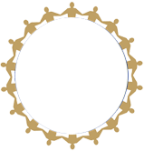 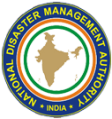 24
…
NCRMP PHASE-II - FINANCIAL OUTLAY (OVERALL)
Rs. In Crore.
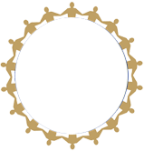 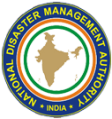 25
Agenda Item  (i): Financial Management – Unspent Balances lying with States as on  31st December 2017
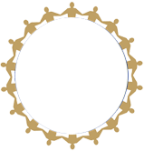 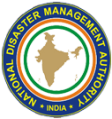 26
…
27
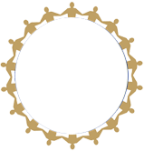 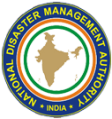 Agenda item (V) : Component-CProposed Budget Allocation  for Capacity Building Training
28
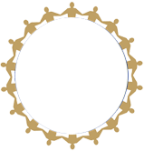 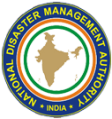 Agenda item (V) : Component-CProposed Budget Allocation  for Shelter Training
29
Agenda Item (Vi) Status of External Audit
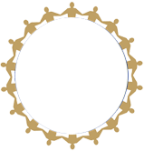 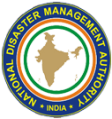 * Audit done by Chartered Accountant firm
BE/RE-2017-18Actual Expenditure upto Dec,2017, Anticipated Expenditure for last Quarter
Contd..
BE/RE-2017-18Actual Expenditure upto Dec,2017, Anticipated Expenditure for last Quarter in respect of 3601- Grant-in Aid Transfer to State
33
Annex B